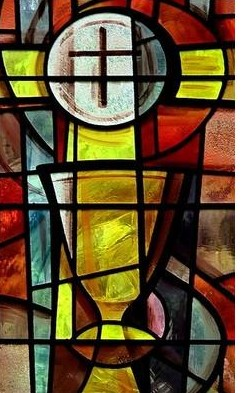 IT-TIFKRASOLENNI TAL-ĠISEM U D-DEMM TA’ KRISTU
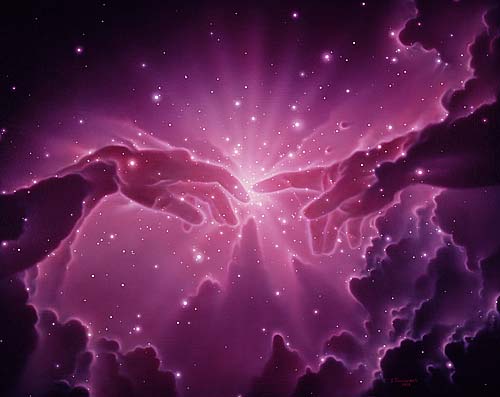 L-EWWEL QARIQari mill-Ktieb tal-Ġenesi Ġen 14, 18-20
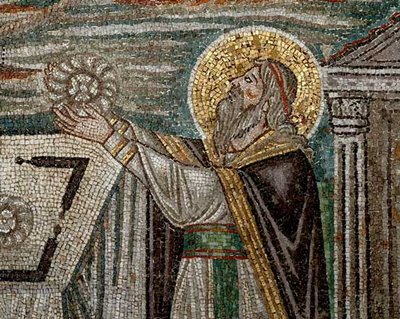 F’dak iż-żmien, Melkisedek, sultan ta’ Salem, li kien qassis ta’ El-għeljon, Alla    l-għoli, ħareġ bil-ħobż u      l-inbid.
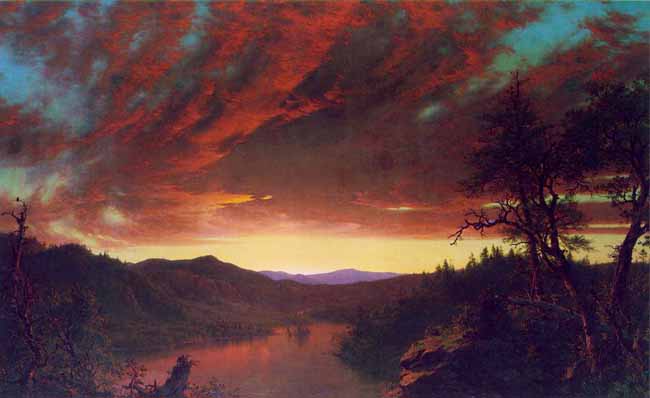 U bierek lil Abram u qallu: «Imbierek Abram minn Alla       l-għoli, li għamel is-sema u       l-art.
U mbierek Alla l-għoli li reħa f’idejk l-għedewwa tiegħek.» U Abram tah l-għexur minn kollox.
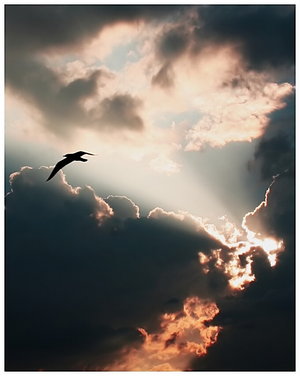 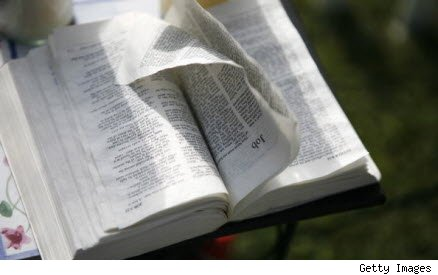 Il-Kelma tal-MulejIrroddu ħajr lil Alla.
SALM RESPONSORJALISalm 109Inti qassis għal dejjem bħal Melkisedek!
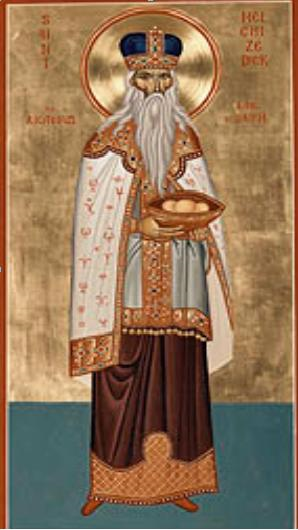 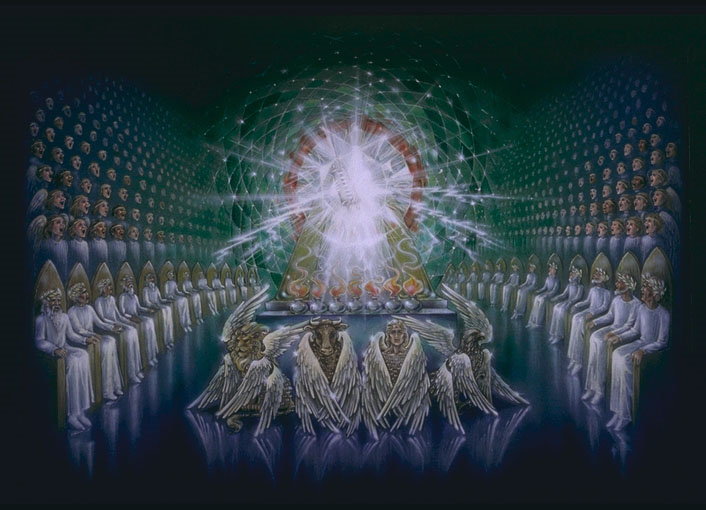 Il-kelma tal-Mulej lil Sidi;“Oqgħod fuq il-lemintisa ma nqiegħed l-għedewwa tiegħek mirfes taħt riġlejk.’’
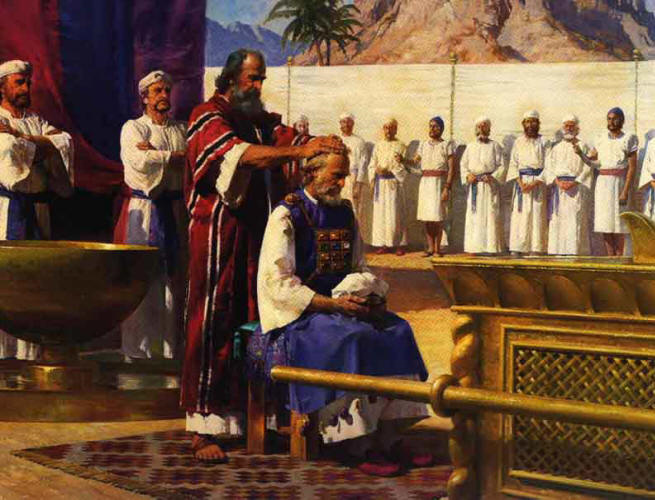 Inti qassis għal dejjem,   bħal Melkisedek!
Ix-xettru      tal-qawwa tiegħekjibgħat il-Mulej minn Sijon;aħkem f’nofs   l-għedewwa tiegħek!
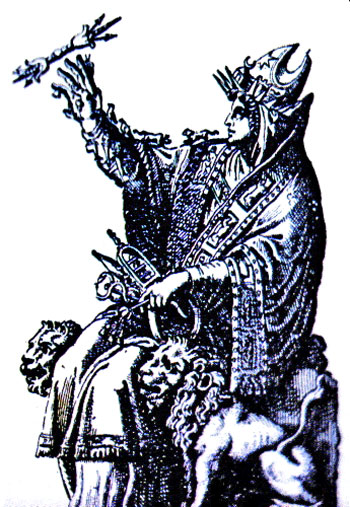 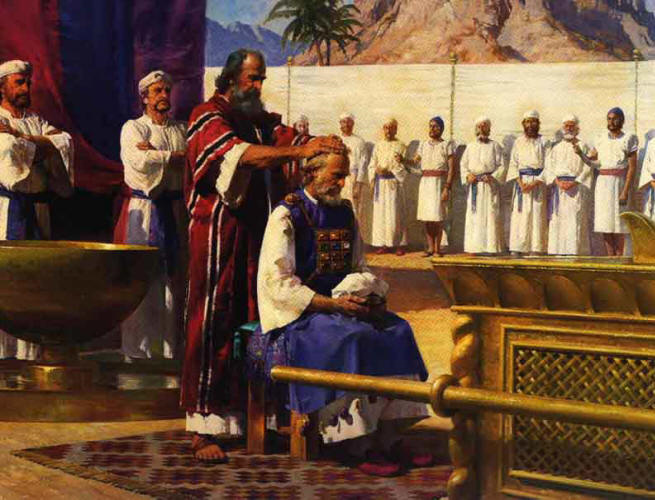 Inti qassis għal dejjem,   bħal Melkisedek!
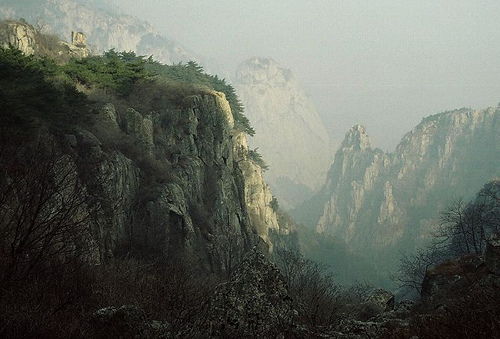 Tiegħek is-setgħa sa minn twelidekfuq il-għoljiet imqaddsa,sa minn qabel is-sebħbħan-nida jien nissiltek.
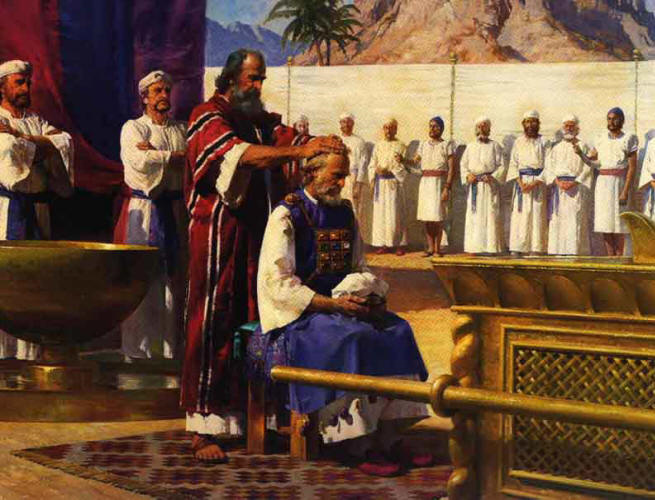 Inti qassis għal dejjem,   bħal Melkisedek!
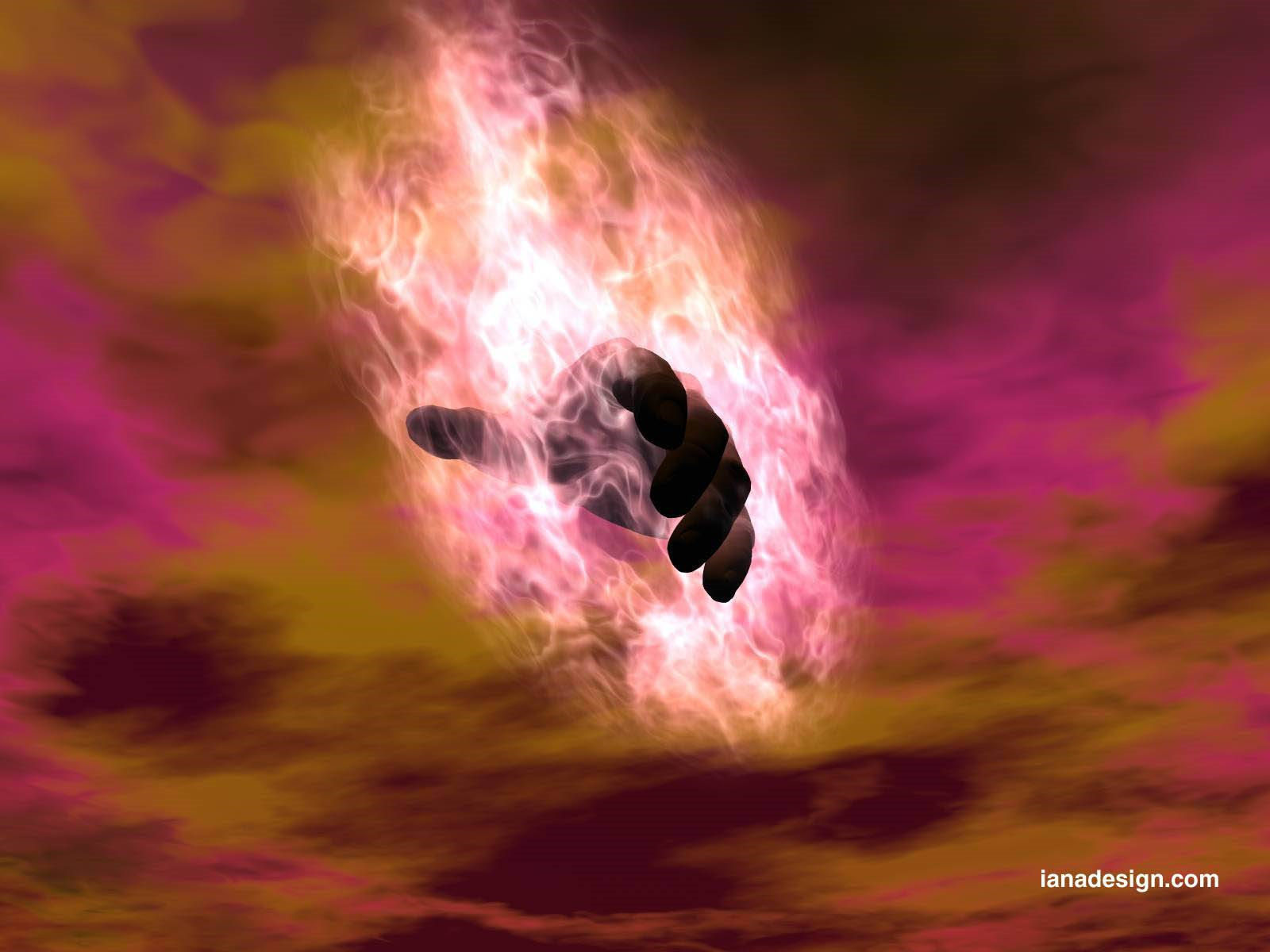 Ħalef il-Mulej, u ma jisgħobx bih:“Inti qassis għal dejjem bħal Melkisedek!’’
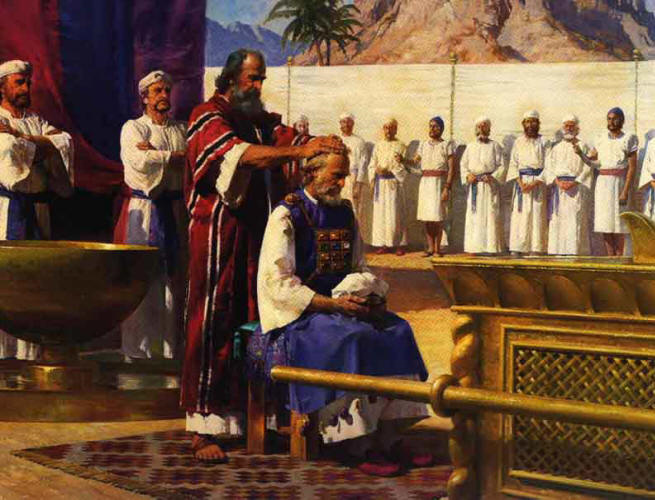 Inti qassis għal dejjem,   bħal Melkisedek!
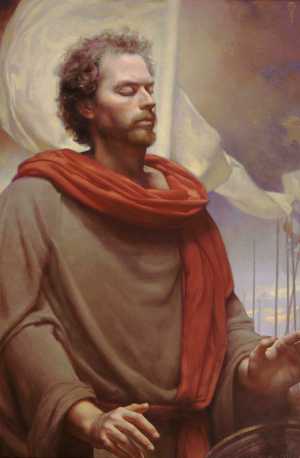 Qari mill-Ewwel Ittra ta’ San Pawl Appostlu lill-Korintin.1 Kor 11, 23-26
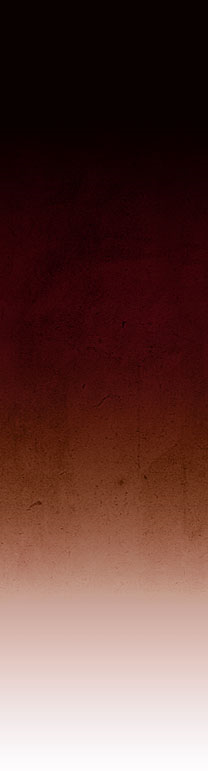 Ħuti, jien irċevejt mingħand il-Mulej it-tagħlim li għaddejt lilkom, jiġifieri,
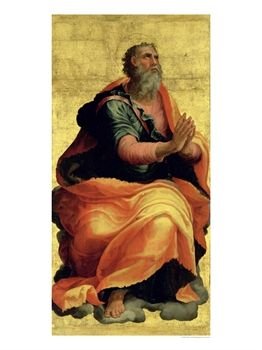 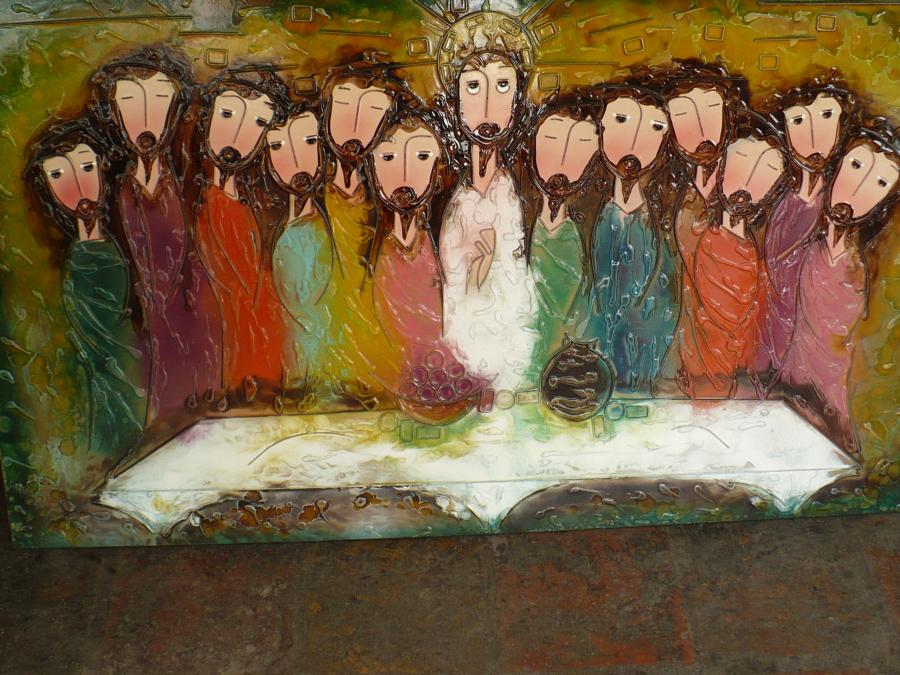 li l-Mulej Ġesù, fil-lejl li fih kien ittradut, ħa l-ħobż       u wara li radd il-ħajr   qasmu u qal:
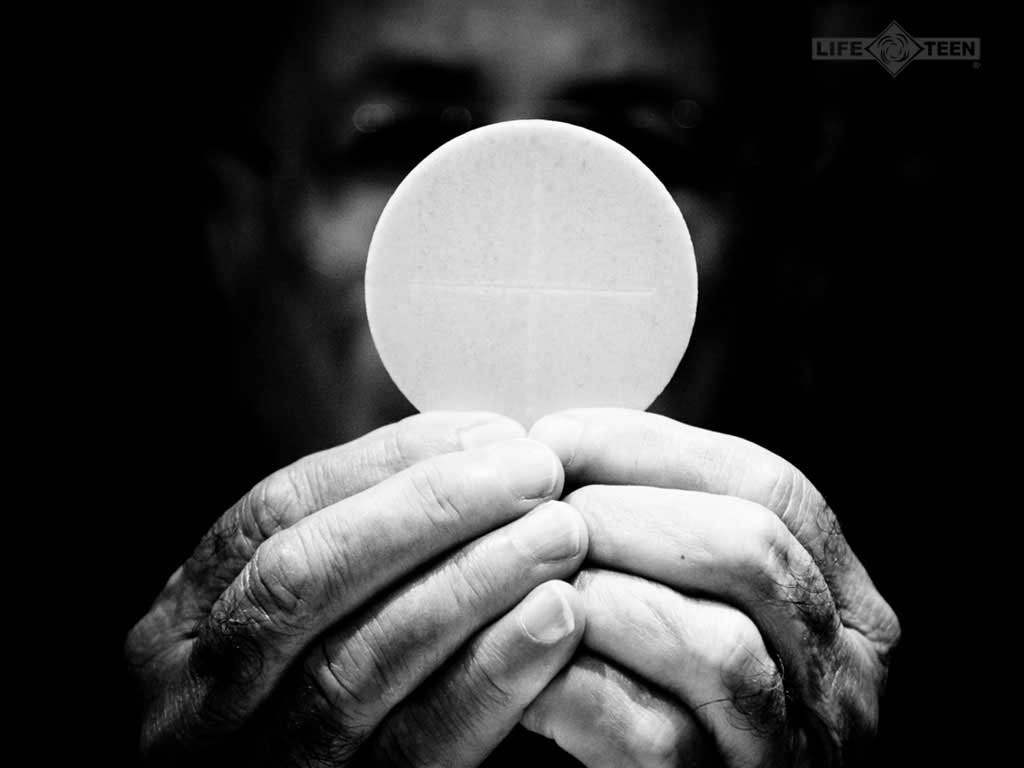 «Dan hu ġismi li jingħata għalikom; agħmludan b’tifkira tiegħi.»
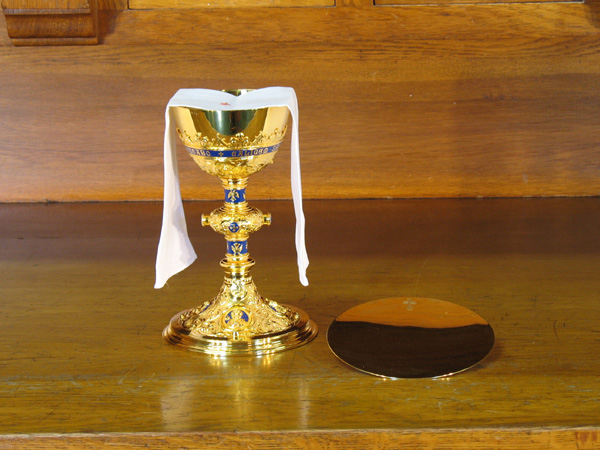 Hekk ukoll għamel bil-kalċi wara li kiel u qal: «Dan  il-kalċi hu l-patt il-ġdid b’demmi; agħmlu dan kull meta tixorbu, b’tifkira tiegħi.»
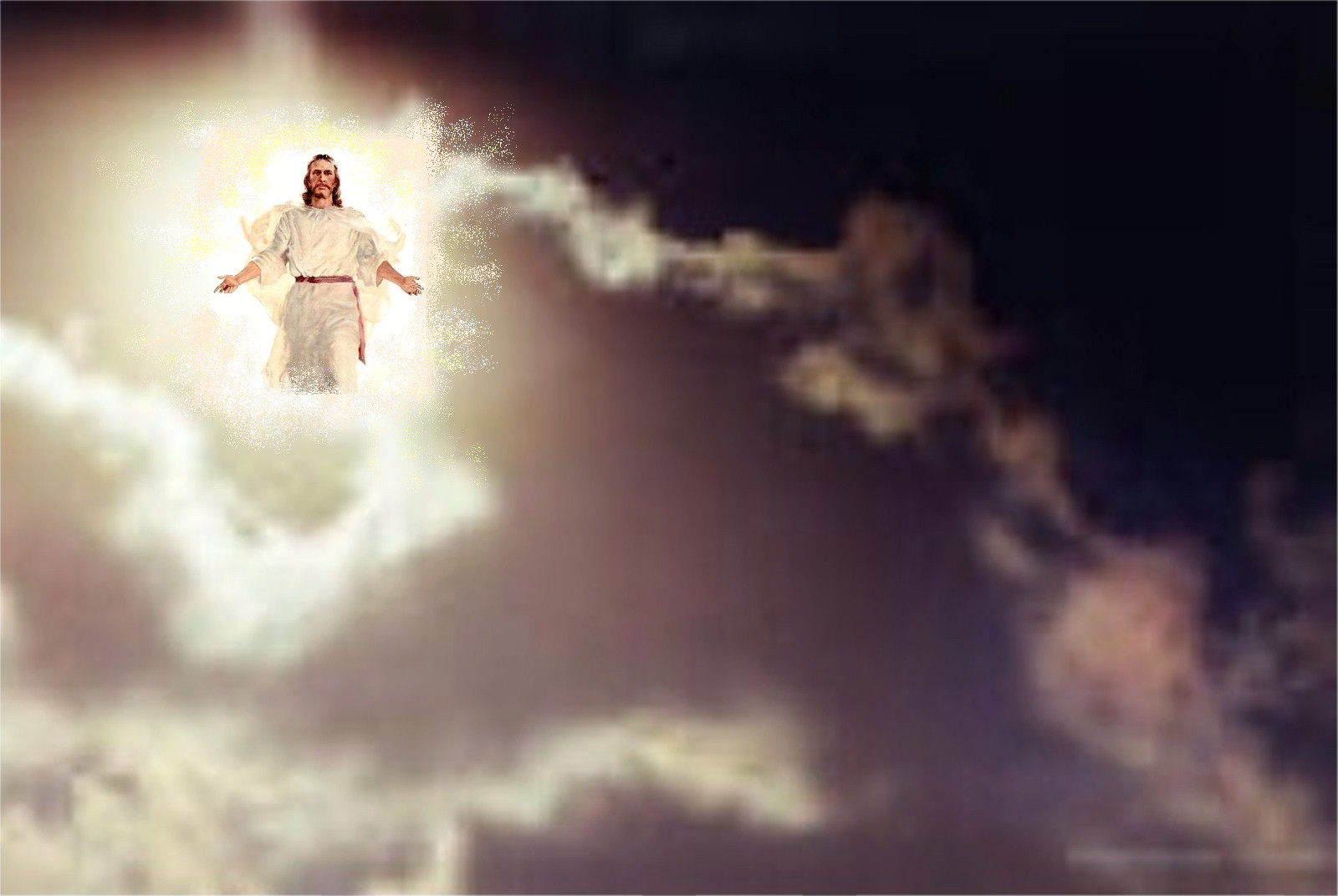 Mela kull meta tieklu dan il-ħobż u tixorbu dan    il-kalċi, intom ixxandru l-mewt tal-Mulej sa ma jiġi.
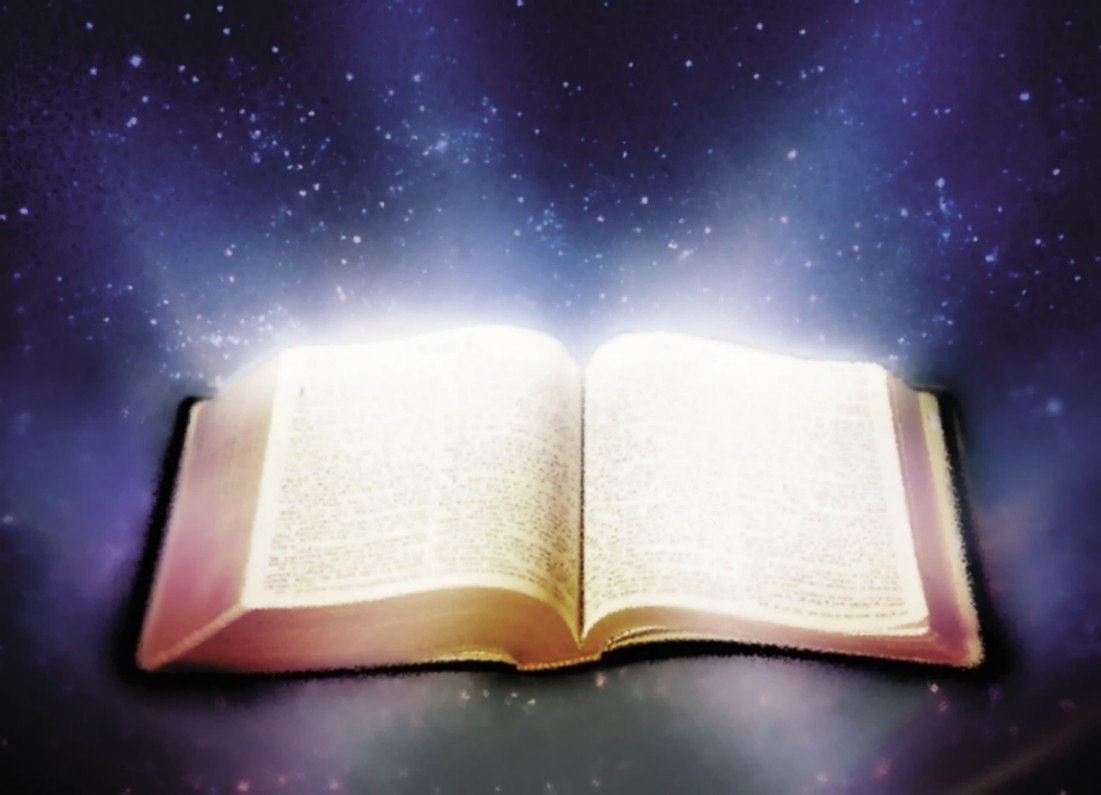 Il-Kelma tal-MulejIrroddu ħajr lil Alla.
Hallelujah. Hallelujah.Jiena hu l-ħobż il-ħaj, li niżel mis-sema, jgħid il-Mulej; jekk xi ħadd jiekol minn dan il-ħobż jgħix għal dejjem.Hallelujah.
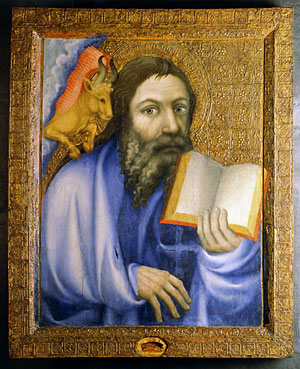 Qari mill-Evanġelju skont San Luqa.Lq 9, 11b-17
F’dak iż-żmien, Ġesù qagħad ikellem il-folol fuq is-Saltna ta’ Alla,
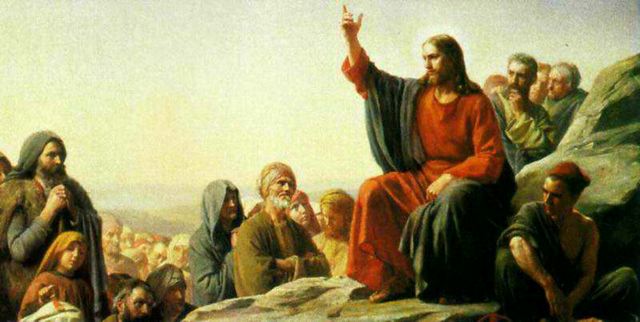 u fejjaq lil dawk li kienu jeħtieġu      l-fejqan.Il-jum kien wasal biex jintemm.
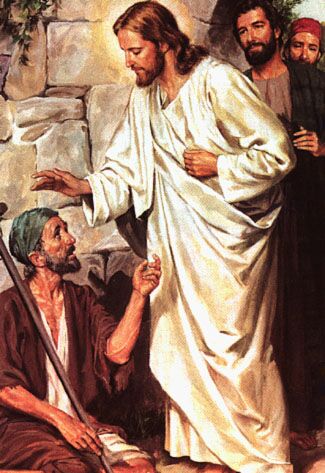 Resqu lejh it-Tnax u qalulu: «Ibgħathom in-nies ħa jmorru fl-irħula
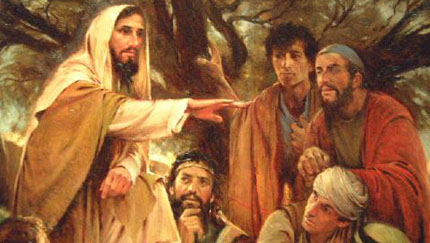 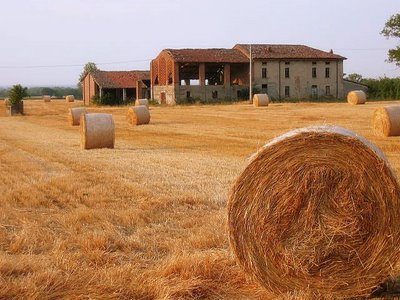 u r-rziezet    tal-qrib biex isibu fejn jistrieħu u jieklu xi ħaġa, għax hawnhekk qegħdin f’post imwarrab.»
Iżda hu qalilhom: «Agħtuhom intom x’jieklu.»
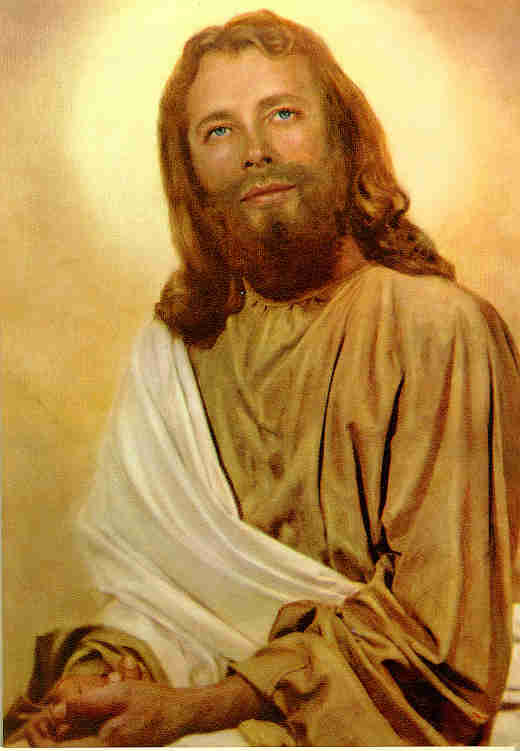 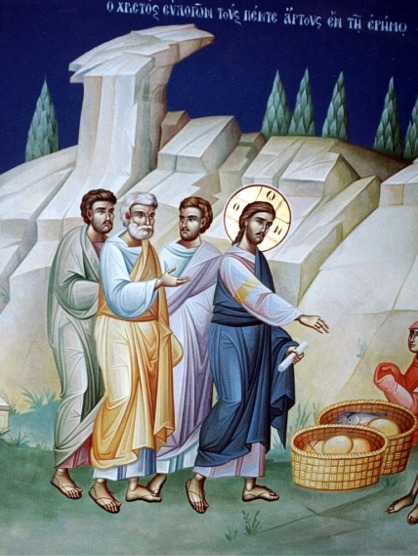 Qalulu: «Ma għandniex aktar minn ħames ħobżiet u żewġ ħutiet,
jekk  għall-inqas ma mmorrux aħna stess nixtru    l-ikel għal dawn in-nies kollha!»
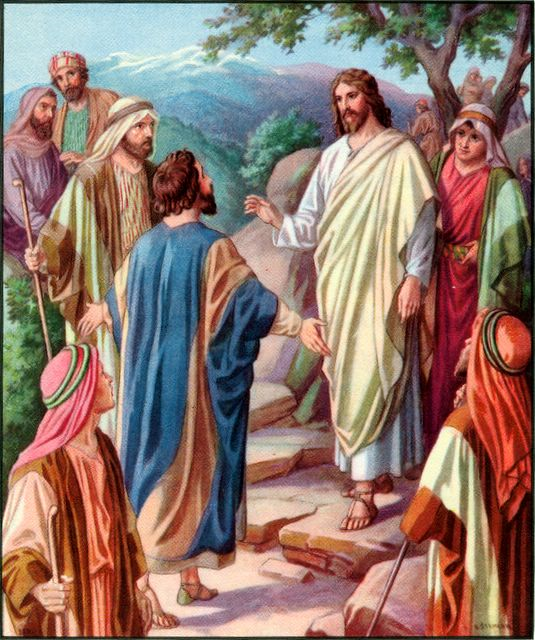 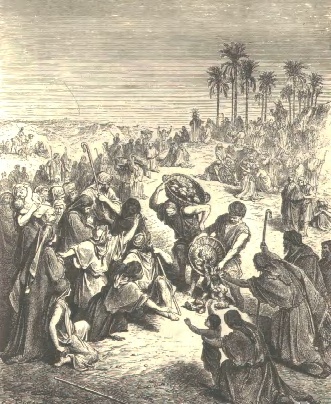 Għax kien hemm madwar    il-ħamest elef raġel. U qal           lid-dixxipli tiegħu:
«Qegħduhom bilqiegħda ħamsin ħamsin.» Hekk għamlu, u qiegħdu lil kulħadd bilqiegħda.
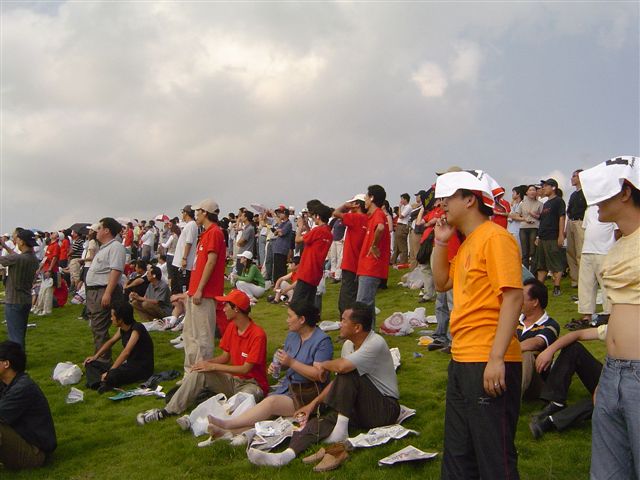 Imbagħad ħa l-ħames ħobżiet u    ż-żewġ ħutiet, rafa’ għajnejh lejn is-sema,
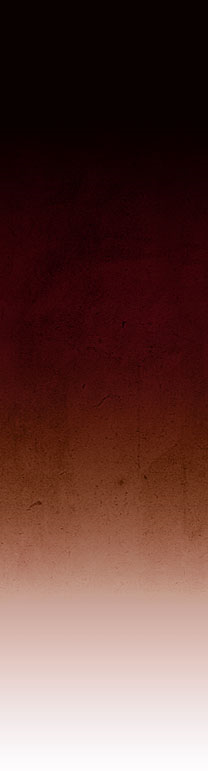 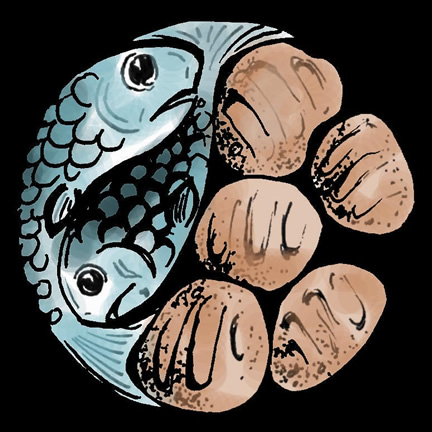 berikhom u qasamhom, u tahom lid-dixxipli biex inewluhom lin-nies.
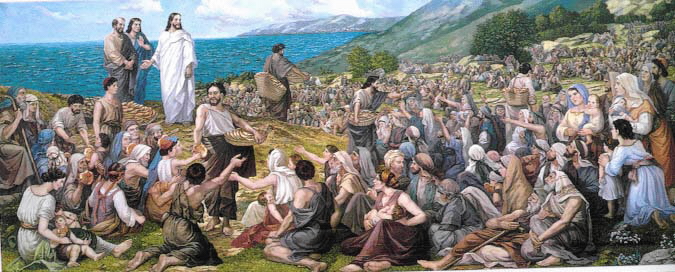 U kulħadd kiel u xaba’ u l-bċejjeċ tal-ħobż li kien fadal ġabruhom fi tnax-il qoffa.
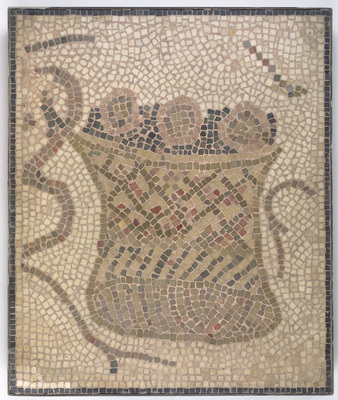 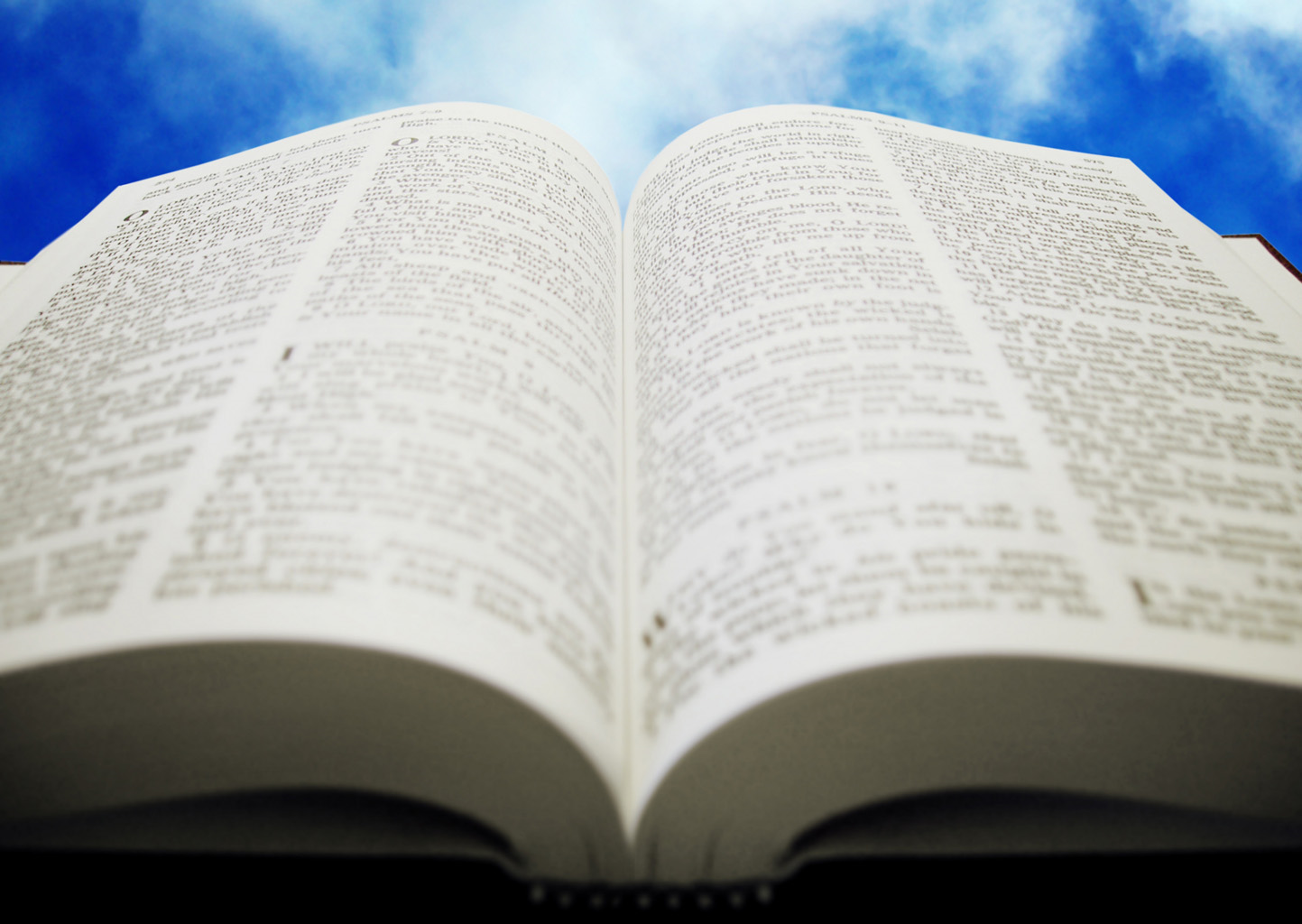 Il-Kelma tal-MulejTifħir lilek Kristu.